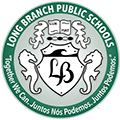 Employee
Benefits Guide
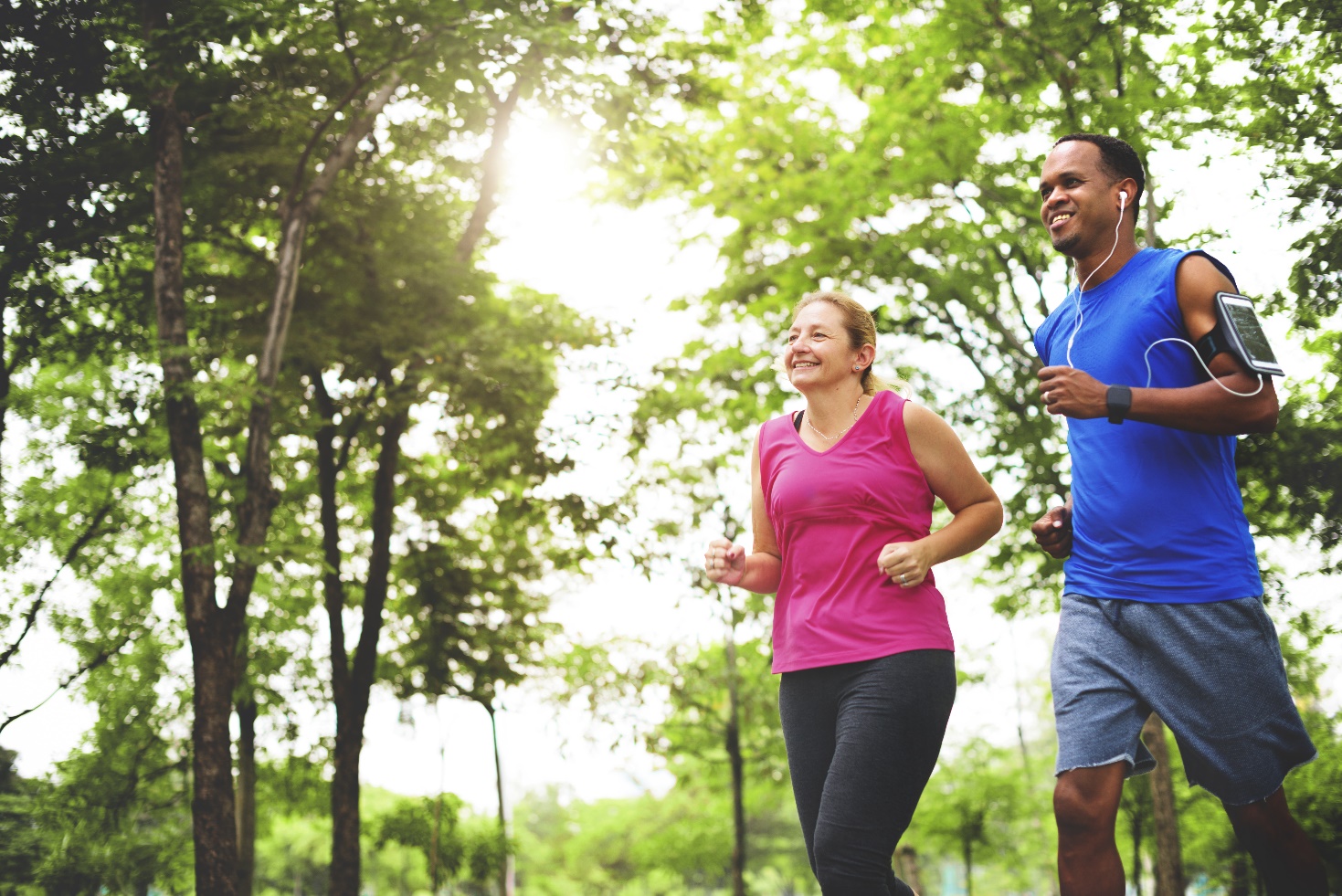 2024-2025
Welcome To Your Benefits!
Long Branch Board of Education is proud to offer a comprehensive benefits package to eligible employees. The complete benefits package is briefly summarized in this booklet. Upon request, you will receive plan booklets, which give you more detailed information about each of these programs.
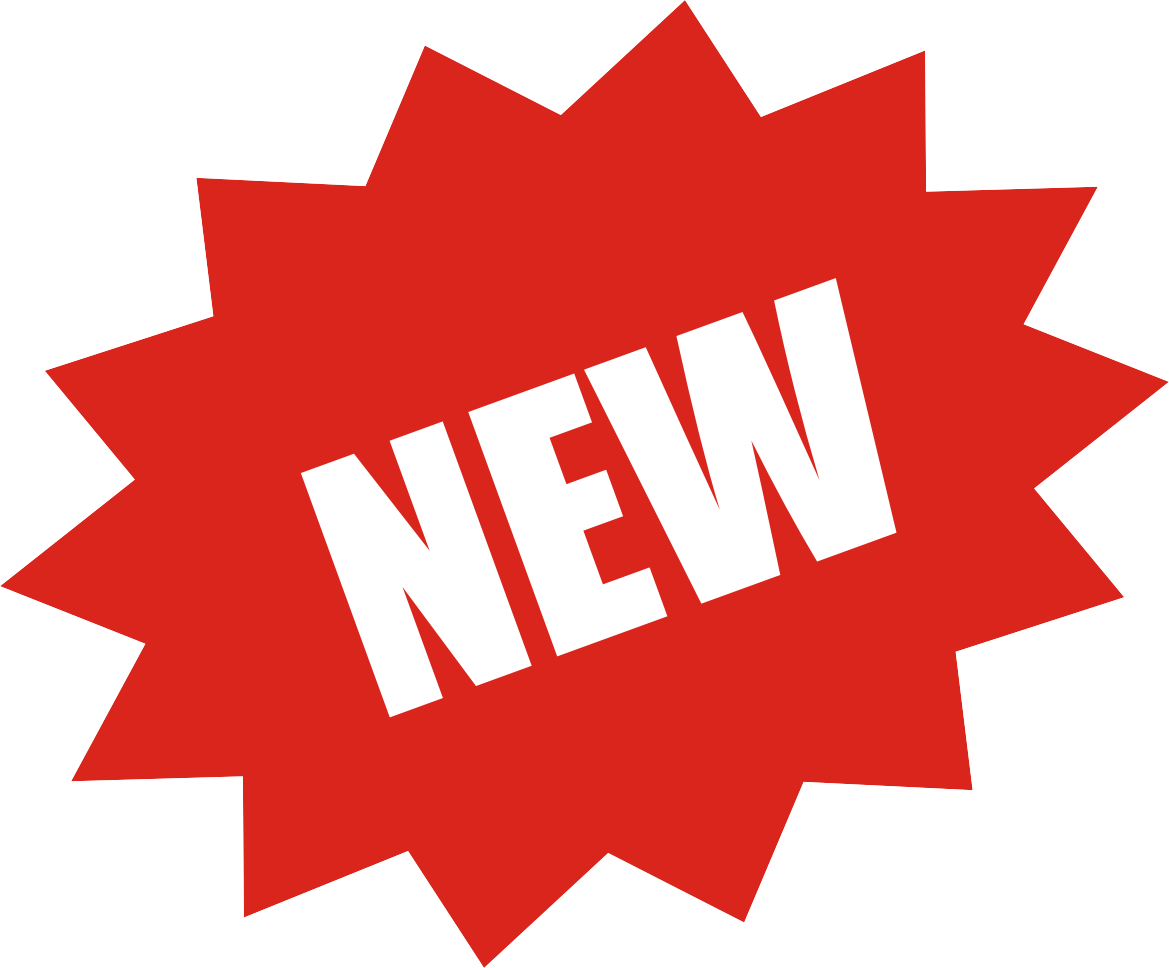 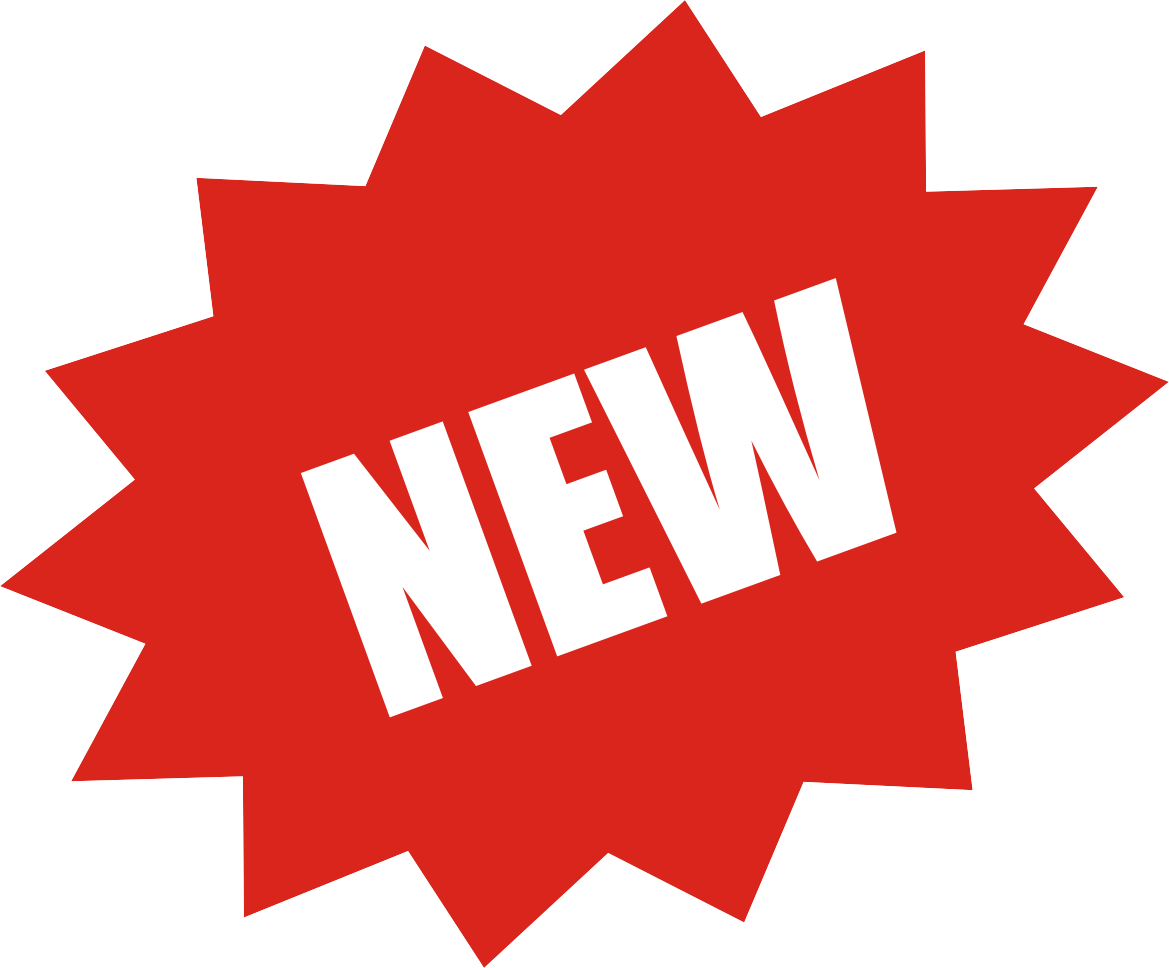 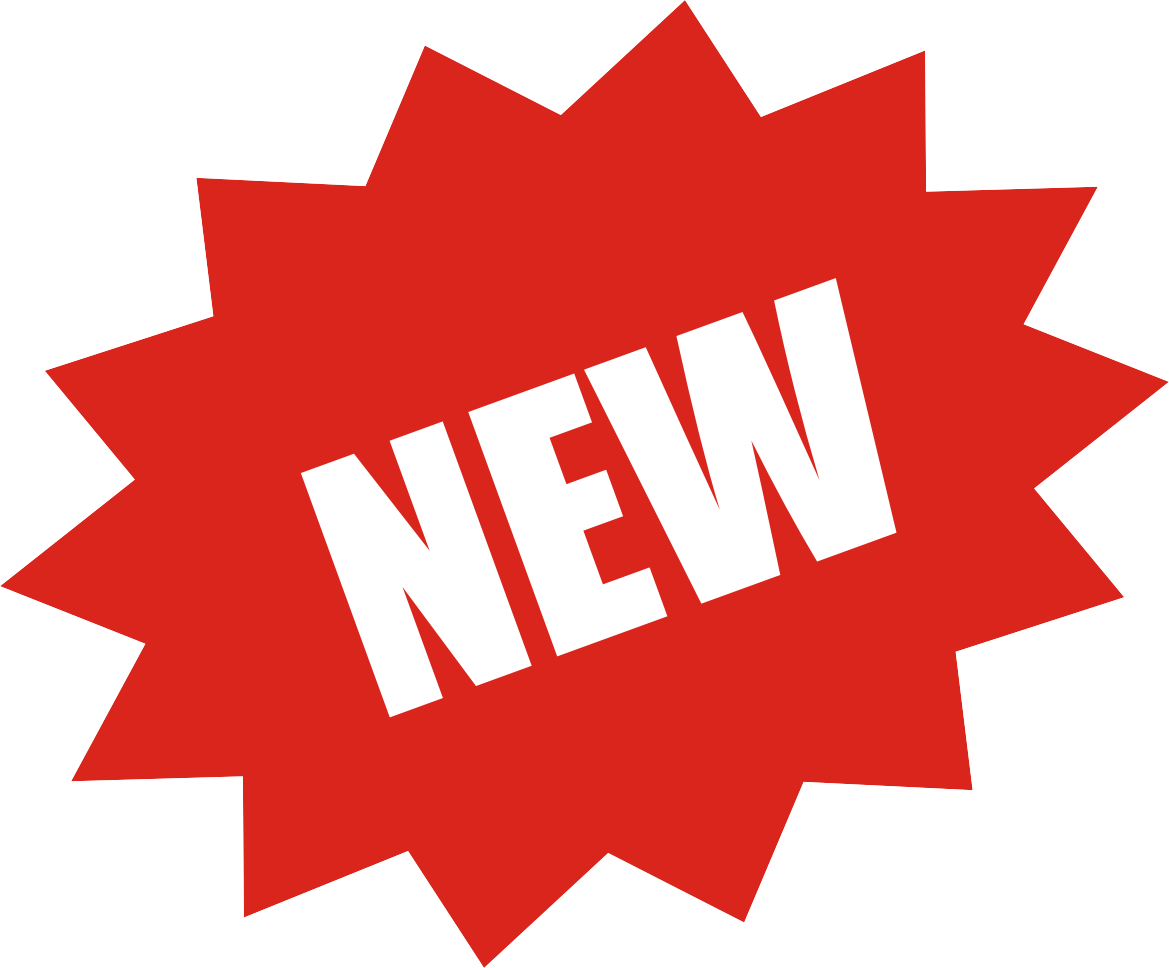 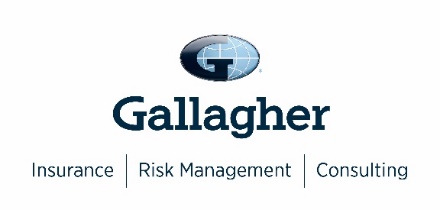 2
Benefits Overview
Eligibility
Full-time and Part-time employees and your dependents are eligible for Long Branch BOE's benefits
A  10-month employee with a 9/1 start, benefits start 9/1. 
Part-time employees working 30+ hours are eligible for benefits. 
There is a 60-day waiting period for all other employees.
In addition to electing coverage  for yourself, you may elect to cover your spouse and your child(ren).
Elections made now will remain in effect until the next open enrollment period unless you or  your family members experience a qualifying  event.
Qualified Life Event
IRS regulations state that you cannot change your pre-tax benefit elections during the Plan Year unless you have a Qualified Life Event. Benefit contributions are made on a pre-tax basis.
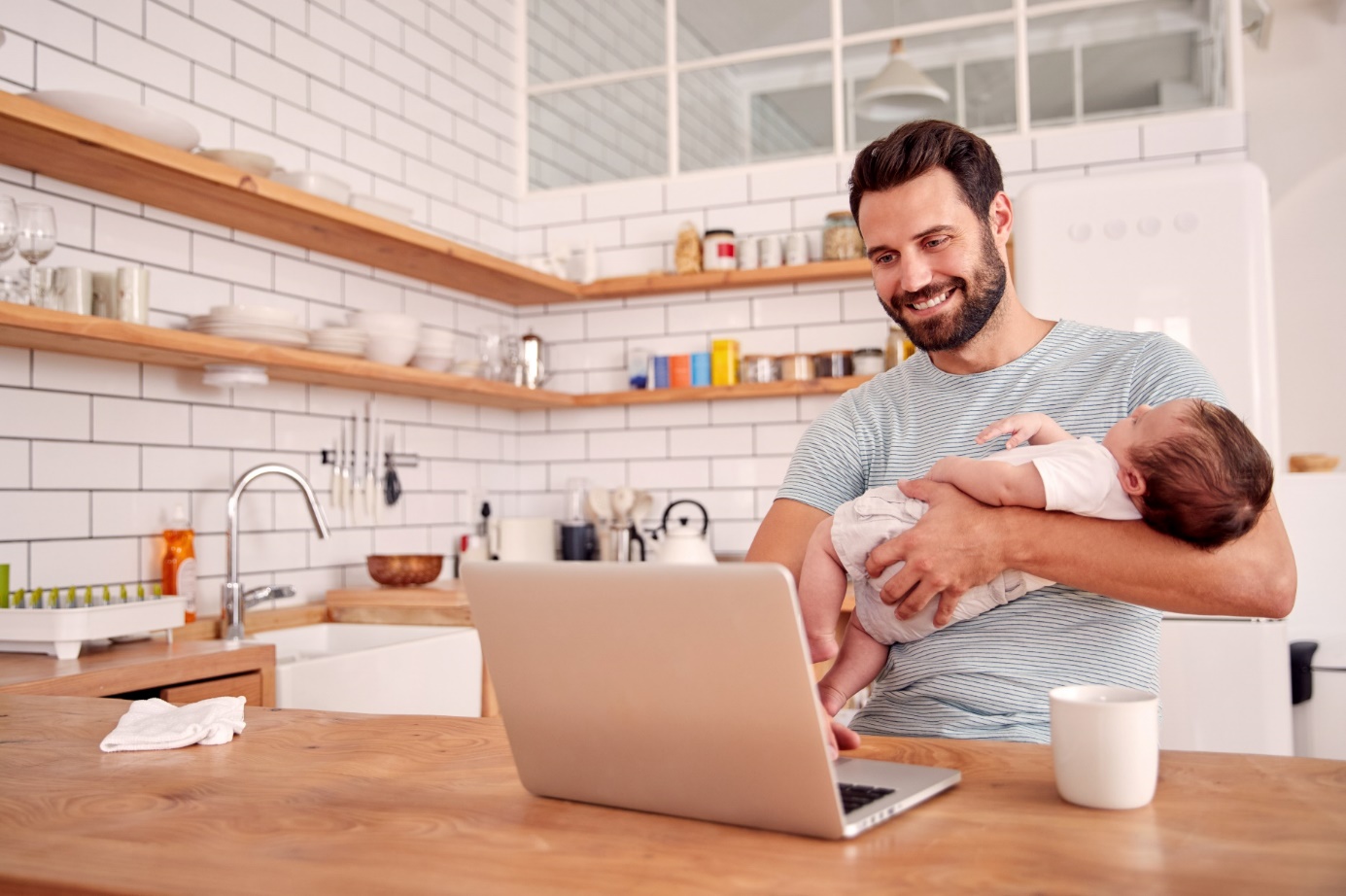 Qualified Life Events include:
Marriage or divorce,
Dependent children reaching age 26,
Death of your spouse or dependent,
Birth or adoption of a child,
Your spouse terminating employment or obtaining new employment,
You or your spouse switching employment status from full-time to part-time or vice versa,
Your dependent no longer qualifies as an eligible dependent.


You must notify Human Resources and submit any applicable forms and/or documentation within 60 days of the event. 

Any enrollment paperwork should be completed prior to the 60 days to avoid a lapse in coverage. 

Only benefit changes which are consistent with the Qualified Life Event are permitted. Supportive documentation is required.
3
Open Enrollment
What You Need To Do
Review Your Benefit Options
Please read this guidebook carefully as you prepare to make your elections for the upcoming plan year to ensure that you select the coverage that is right for you. Please refer to the plan booklets for more detailed information.
Make Your Election
During our annual open enrollment, make sure to choose the benefits that are right for you. Once you have made your elections, you will not be able to  change them until the next Open Enrollment period, unless you experience a qualiﬁed change in status.
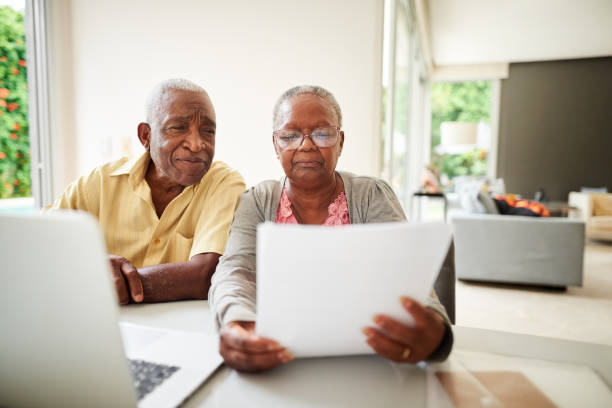 4
Medical Benefits
Comprehensive and preventive healthcare coverage is important in protecting you and your family from the financial risks of unexpected illness and injury. In case of an illness or injury, you and your family are covered with an excellent medical  plan through Long Branch Board of Education. Long Branch offers you a choice of four medical plans. If you use in-network providers, your costs will be less.
Employees hired prior to 7/1/2020, are eligible to enroll in all plans below, including the grandfathered plans: Horizon NJ Direct 10 and Horizon NJ Direct 15. The grandfathered plans follow the Chapter 78 Contribution Schedule.
Employees hired on 7/1/2020 or after, are only eligible to enroll in the NJ Educators Health Plan or Garden State Health Plan. These plans are subject to the Chapter 44 Contribution Schedule.
*
*
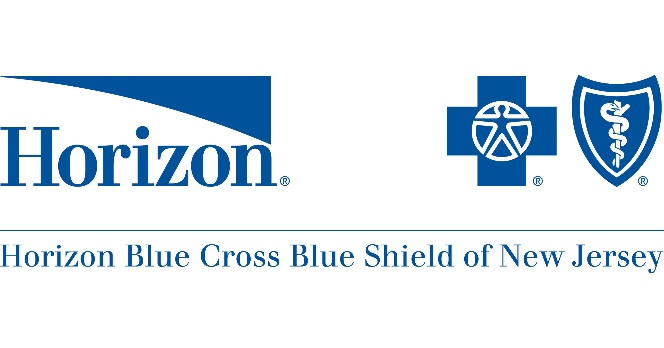 5
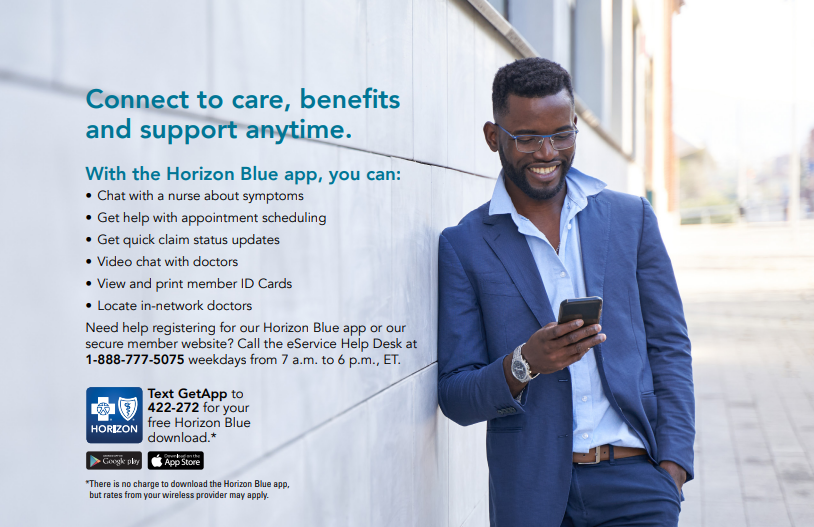 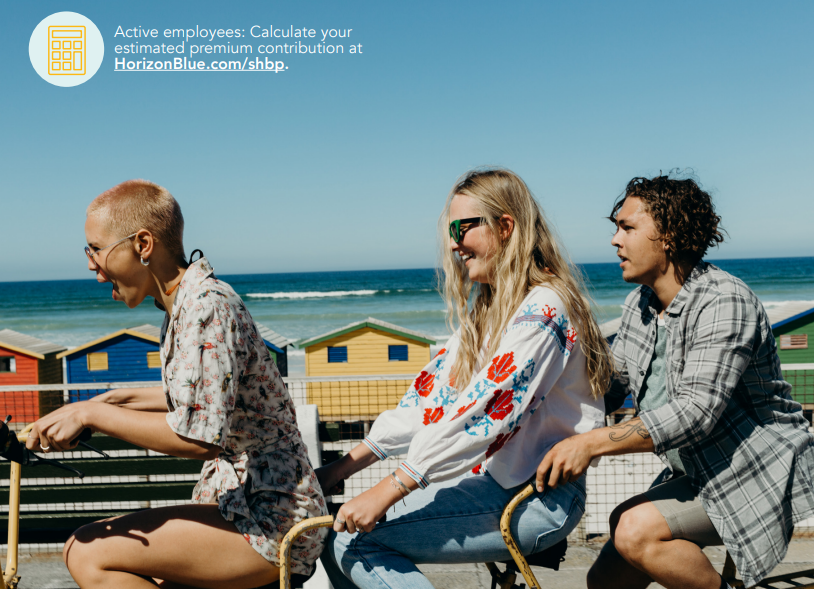 6
Prescription Drug Plans
Employees hired prior to 7/1/2020, are eligible to enroll in all Rx plans above, including the grandfathered Rx plans: Horizon NJ Direct 10 and Horizon NJ Direct 15. The grandfathered plans follow the Chapter 78 Contribution Schedule.

Employees hired on 7/1/2020 or after, are only eligible to enroll in the NJ Educators Rx Plan or Garden State Rx Plan. These plans are subject to the Chapter 44 Contribution Schedule.
*
*
Specialty Pharmacy 

Members who use specialty pharmaceuticals have unique needs relating to the management of their diseases and the therapies associated with them.
To assist members who are taking a specialty pharmaceutical, Horizon BCBSNJ has contracted with pharmacies that specialize in these therapies. In addition to a high level of service, drug-/disease-specific education and support, these pharmacies provide:
Personal attention from a pharmacist-led team to provide condition-specific education, medication administration instruction and advice to help manage therapy.
Claims assistance to help determine individual coverage and file the necessary paperwork.
Easy access to pharmacists and other health experts 24 hours a day, seven days a week.
Informative condition-specific materials.
Save on your prescriptions with Mail Order

Using the mail order program for your maintenance medications will save you money. You will receive up to a 90-day (3-month) supply for less than the retail copays. 

In addition to the savings, your prescriptions will be delivered right your home. 

For mail order information via Fast Start call 800.875.0867.
7
Prescription Drug Plans
Save on your prescriptions with Mail Order through Amazon Pharmacy
Using the mail order program for your maintenance medications will save you money. You  will receive up to a 90-day (3-month) supply for less than the retail copays.
In addition to the savings, your prescriptions will be delivered right to your home.
For mail order information visit www.pharmacy.amazon.com/myw/horizonblue.com
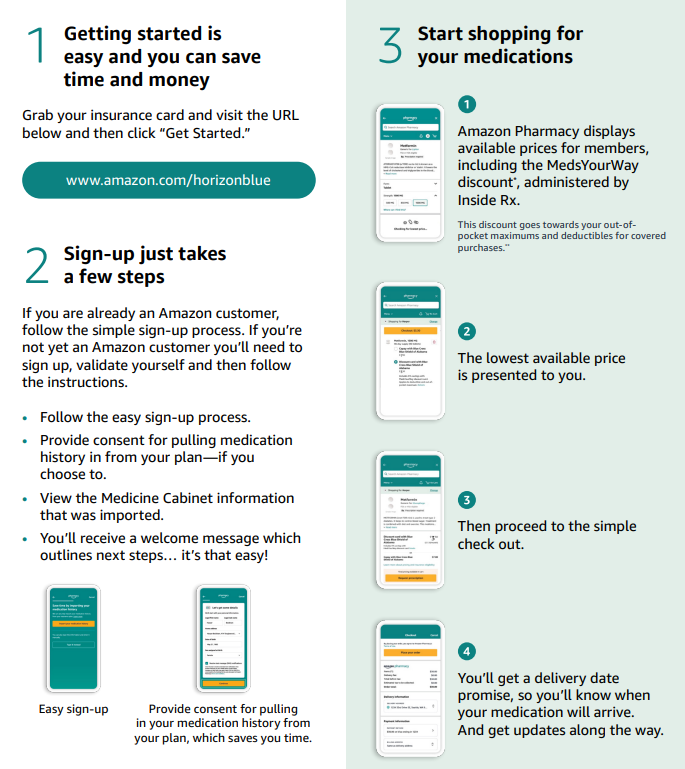 Dental Benefits
Good oral care enhances overall physical health, appearance and mental well- being. Problems with the teeth and gums are common and easily treated health problems. Keep your teeth healthy and your smile bright with Long Branch’s dental benefit plan.
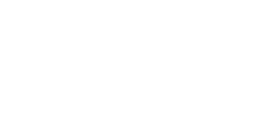 Horizon Choice Dental Plan– 
Provides coverage for preventive, diagnostic, basic, and major dental services. 
Plan has no deductible or maximums for most services.
Services are mainly subject to a variety of copayments.
You must use providers participating with the DPO.
More restricted network compared to the Horizon Dental Expense Plan.
Only participating providers can be used, there is no out of network coverage.
To find a dentist. 
If you do not have a dentist, there is a directory available with your plan administrator listing participating dentists.
You may call 1-800-4-DENTAL and speak to a customer service representative or you can visit www.Horizonblue.com/dental/ to locate a participating dentist near you.
During your FIRST appointment, tell your dentist that you are covered under this program.
Give him/her your Group's name, its Horizon Dental Group Number and your Social Security number.
Your dependents, if covered, should give YOUR SOCIAL SECURITY NUMBER.
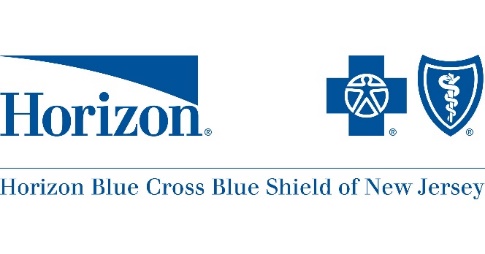 Disclaimer – The chart above shows a summary of services. Please review your benefit plan documents for a full listing of benefits.
9
Vision Benefits
A NVA doctor provides personalized care that focuses on keeping you and your eyes healthy year after year. Plus, when you see a NVA doctor, you'll get the most out of your benefit, have lower out-of pocket costs, and your satisfaction is guaranteed.
NVA Vision Plan – 
Eye care is a critical element of overall health. NVA’s diverse, national vision provider network offers access to high-quality eye care in every state across the United States. Receiving a comprehensive eye exam from one of our in-network providers may not only reveal changes in a person's vision but also detect early signs of serious health conditions such as diabetes, high blood pressure, or high cholesterol.
At NVA, eye care is about excellence without high costs—something we've been doing since 1979.
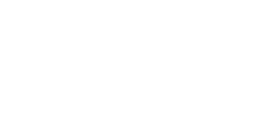 Finding a provider who’s right for you - 
For your convenience, at the start of the program, you will receive two identification cards with participating providers in your zip code area listed on the back.
 At the time of your appointment, simply present your NVA identification card to the provider or indicate that your benefit is administered by NVA. The provider will contact NVA to verify eligibility. A vision claim form is not required at an NVA participating provider.
Be sure to inform the provider of your medical history and any prescription or over-the-counter (OTC) medications you may be taking.
**Disclaimer – The chart above shows a summary of services. Please review your benefit plan documents for  full listing of benefits.
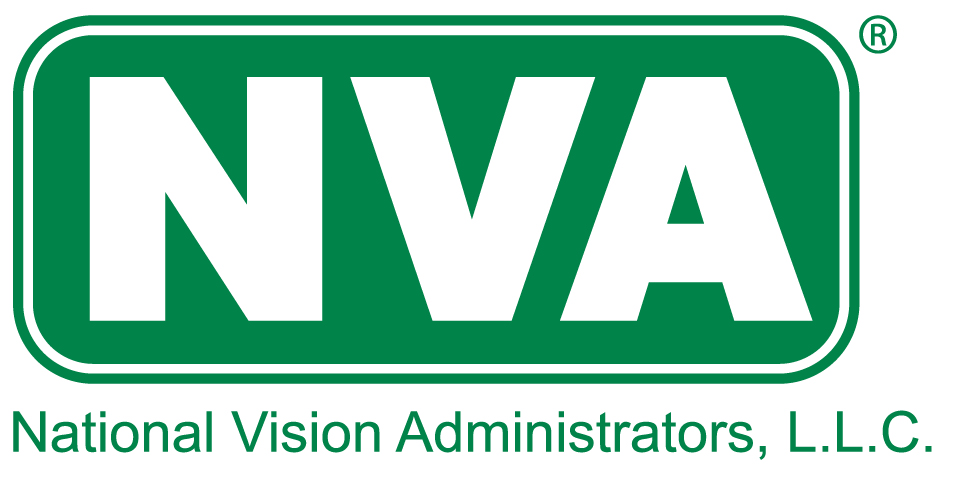 10
Flexible Savings Account
Our FSA is administered by Ameriflex. The Flexible Spending Account (FSA) plans allow you to set aside funds on a pre- tax basis to pay for qualified expenses. Because these funds are subtracted from your gross pay, your taxable income is reduced, less taxes are withheld, and your take home pay may be greater.
Long Branch Board of Education offers two FSA accounts, a Health Care FSA and a Dependent Care FSA. More detail on each account is below. Your FSA elections will be deducted in equal increments during the plan year.

Per IRS rules, changes to FSA enrollments are prohibited unless you experience a qualified life event. 

Dependent Care FSA can only be used for expenses for a dependent who is younger than 13, a spouse who is unable to work and care for themselves, or another adult dependent who is unable to care for themselves and for whom you claim the dependent exemption on your taxes.
Visit www.myameriflex.com to learn more about these accounts and view other qualified expenses.
Reminder: FSA “Use It or Lose It” Rule
It is important that you carefully plan the amount of money that you set aside in your FSA. Due to IRS rules, you will lose any money you did not claim for expenses incurred from  January 1st, 2024, through December 31st, 2024. You have 90 days from the end of the plan year to submit eligible expenses incurred during the plan year. In the Health Care FSA you can rollover a  maximum of $640.
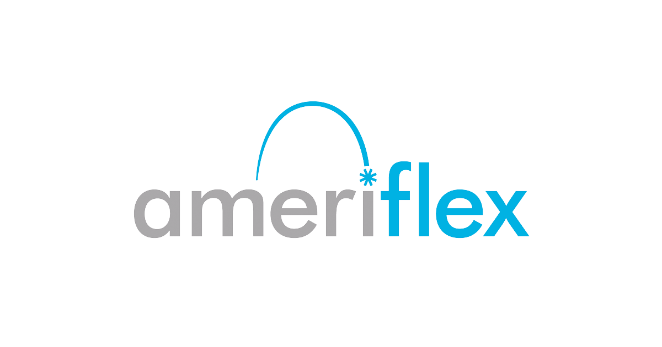 11
Pet Insurance
With ASPCA Pet Insurance, you can choose the care you want when your Cat or Dog is hurt of sick and can take comfort in knowing they have coverage. 

The policy reimburses 70%, 80% or up to 90% for eligible vet expenses. Long Branch BOE employees can select full coverage options. Enjoy simple pricing at group rates for pets 8 weeks and older. See any vet worldwide, including specialists or emergency providers. This plan is portable and can continue to be used if a Long Branch BOE employee terminates employment.

This benefit is a direct bill benefit and will not be administered through a payroll deduction. You don’t have to wait for open enrollment to enroll. 

Enroll today! www.aspcapetinsurance.com/LongBranchBOE
Priority Code: EB23LongBranchBOE

Plan Covers:
Accident and Illness 
Hereditary Conditions 
Cancer
Dental Disease 
Behavioral Issues

Enhanced Coverage Covers:
Spay/Neuter
Hereditary
RX Therapeutic Diets
Boarding & Kennel Fees if a family member is hospitalized due to an injury or illness
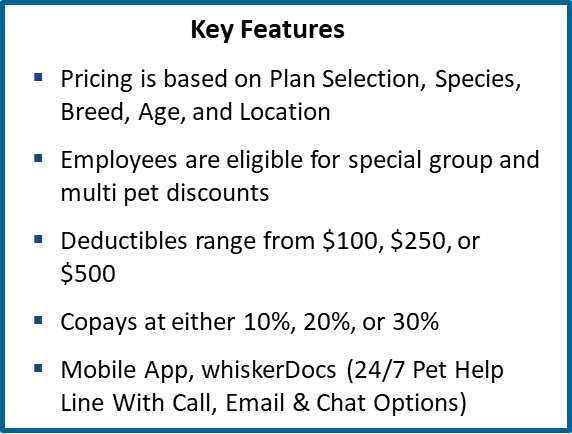 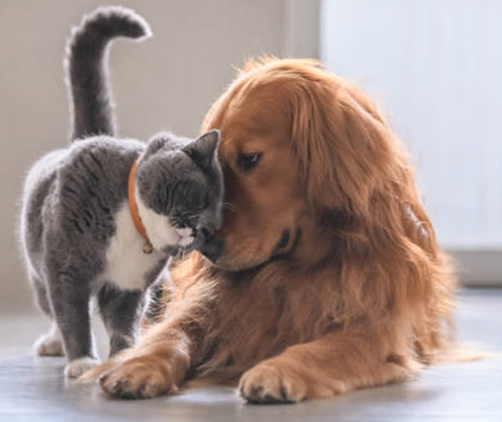 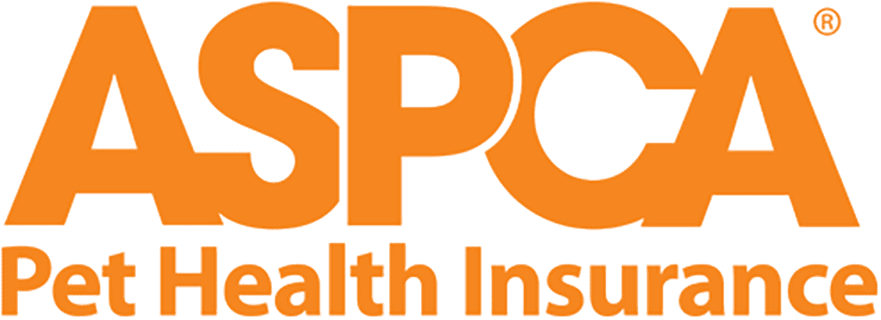 12
Legal Insurance
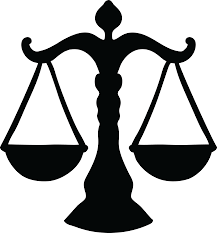 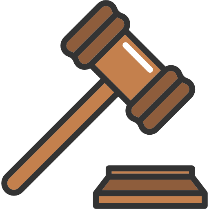 The ARAG plan provides you and your family affordable legal protection and support services, including consultation and document review, estate planning family matters, traffic violations, debt collection, and more.

Find help when you need it with 24/7 emergency access and live member support. Members begin their service by simply calling in and letting ARAG’s concierge service find their provider. Members are connected to the right lawyer based on needs and preference. 

Legal matters happen at any age. Covered services include home & residential, financial & consumer, estate planning & wills, auto & traffic and identity theft defense.  This plan is portable and can continue to be used if a Long Branch employee terminates their contract. 

This benefit is administered through a payroll deduction and elections will be available during open enrollment.
Key Features
Guaranteed Issue coverage (no health questions)
Coverage is available for your spouse and dependent children 
Affordable premiums paid through the convenience of payroll deduction
Guaranteed renewable and portable coverage
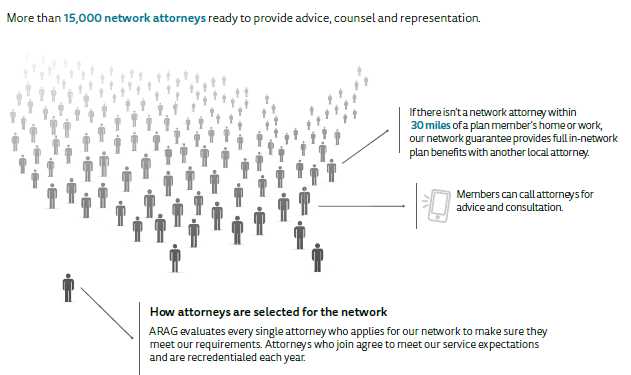 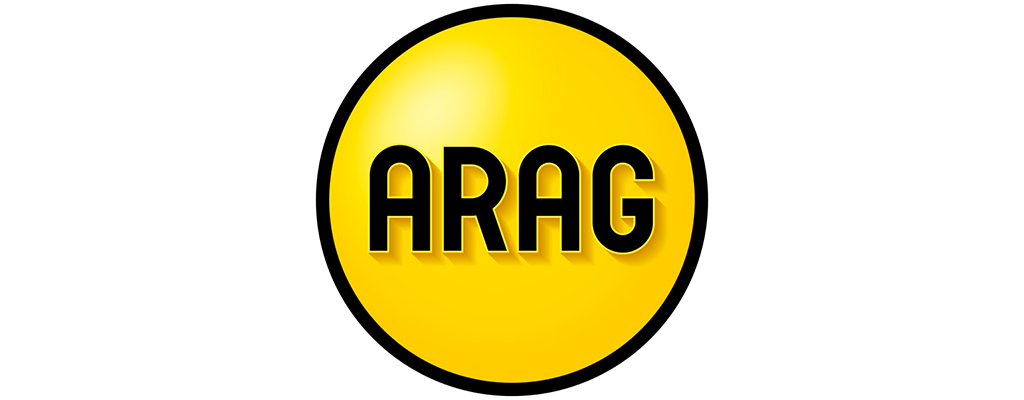 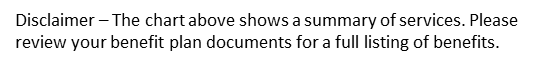 13
Medicare 
Consultation & Enrollment Support
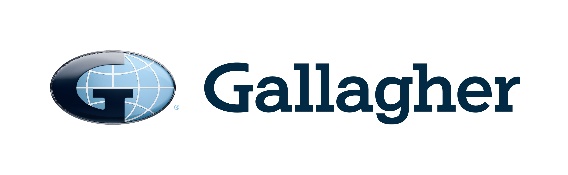 DID YOU KNOW?
If you are age 65 and still working or planning to retire soon, we now have a free resource for you to  get answers to questions,  like:
CONTACT:

Stephen Porto  Area Vice President,  Medicare Specialist,
Gallagher

Stephen_Porto@ajg.com  518.365.6311

www.ajg.com
What action must I  take to avoid penalties?
What is Medicare Part A, B, C, D,  and  Supplement Insurance?
When and how do I  enroll in Medicare?
What Medicare plans are available to me?
Can I  save money and/or get better health  insurance with Medicare rather than stay  covered through my employer?
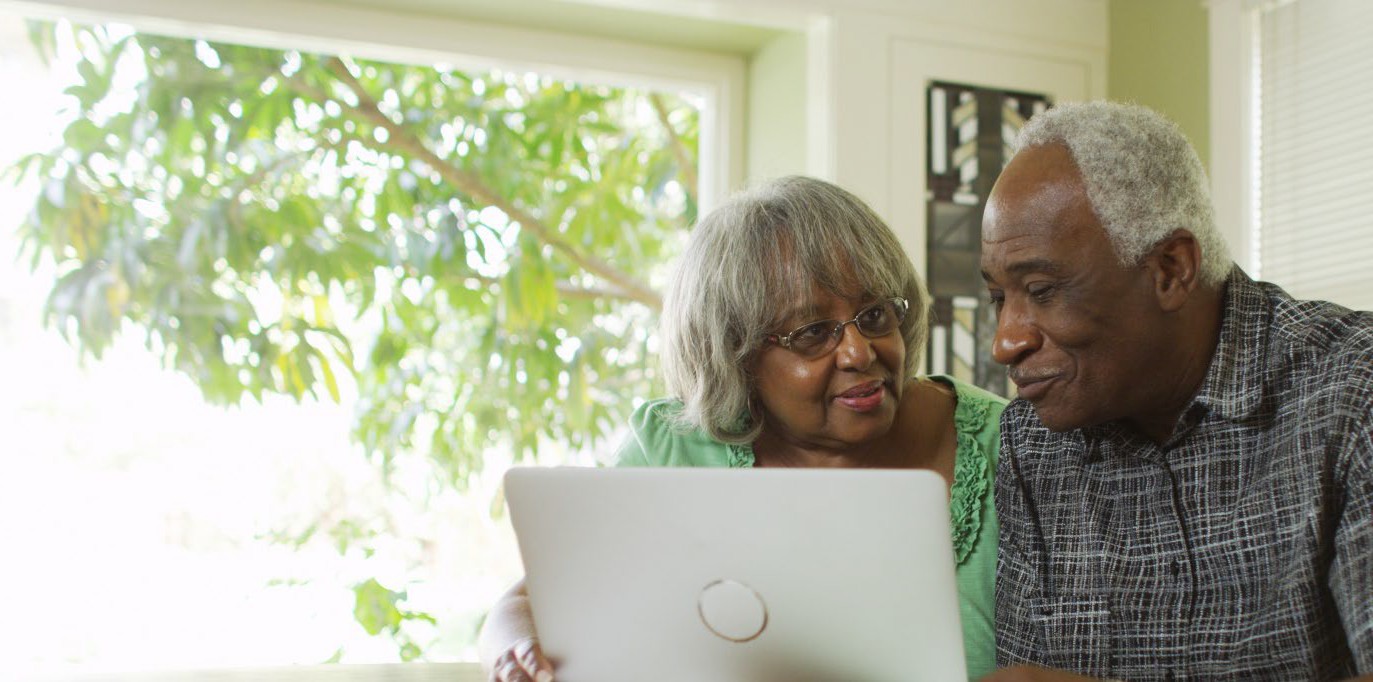 14
BENEFITS RESOURCES
The following resources are available to all employees and dependents enrolled in the Long Branch  Board of Education’s benefit plans.
Arthur J. Gallagher
AVAILABLE MONDAY-FRIDAY, 8:30 AM - 4:30 PM EST

The Arthur J. Gallagher team is available to assist you and your covered family members if you experience any of the following:

You believe your claim was not paid properly
You need clariﬁcation on information from the carrier
You have a question regarding a bill from a doctor, lab or hospital
You are unclear on how your beneﬁts work
You need help to resolve a beneﬁts problem

You can contact your dedicated Account Managers:

Natalie Fenton
201-759-7730
Natalie_ Fenton@ajg.com

Lynsey Eddy
609.430.4129
Lynsey_Eddy@ajg.com
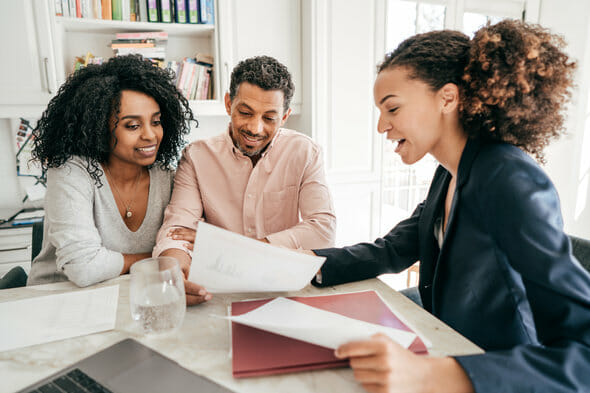 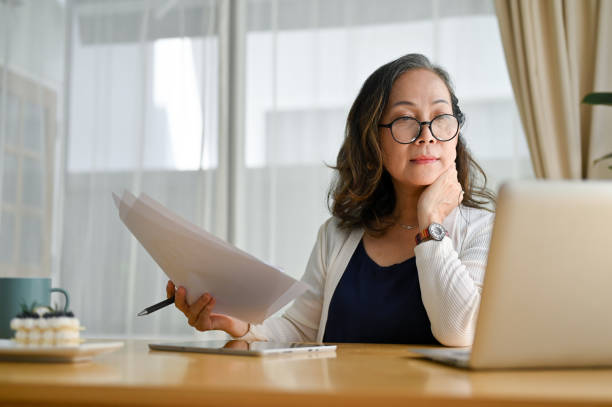 Need Enrollment  Assistance?
If you have any questions  regarding the information in  this guide, please contact the  
Long Branch Board of Education Office of Personnel. Benefits Specialist, Kimberly Crosby, 732-571-2868 x40037, kcrosby@longbranch.k12.nj.us
14
Contact Information
If you have specific questions about Long Branch’s benefit plans, please contact the administrator listed below, or your office of personnel.
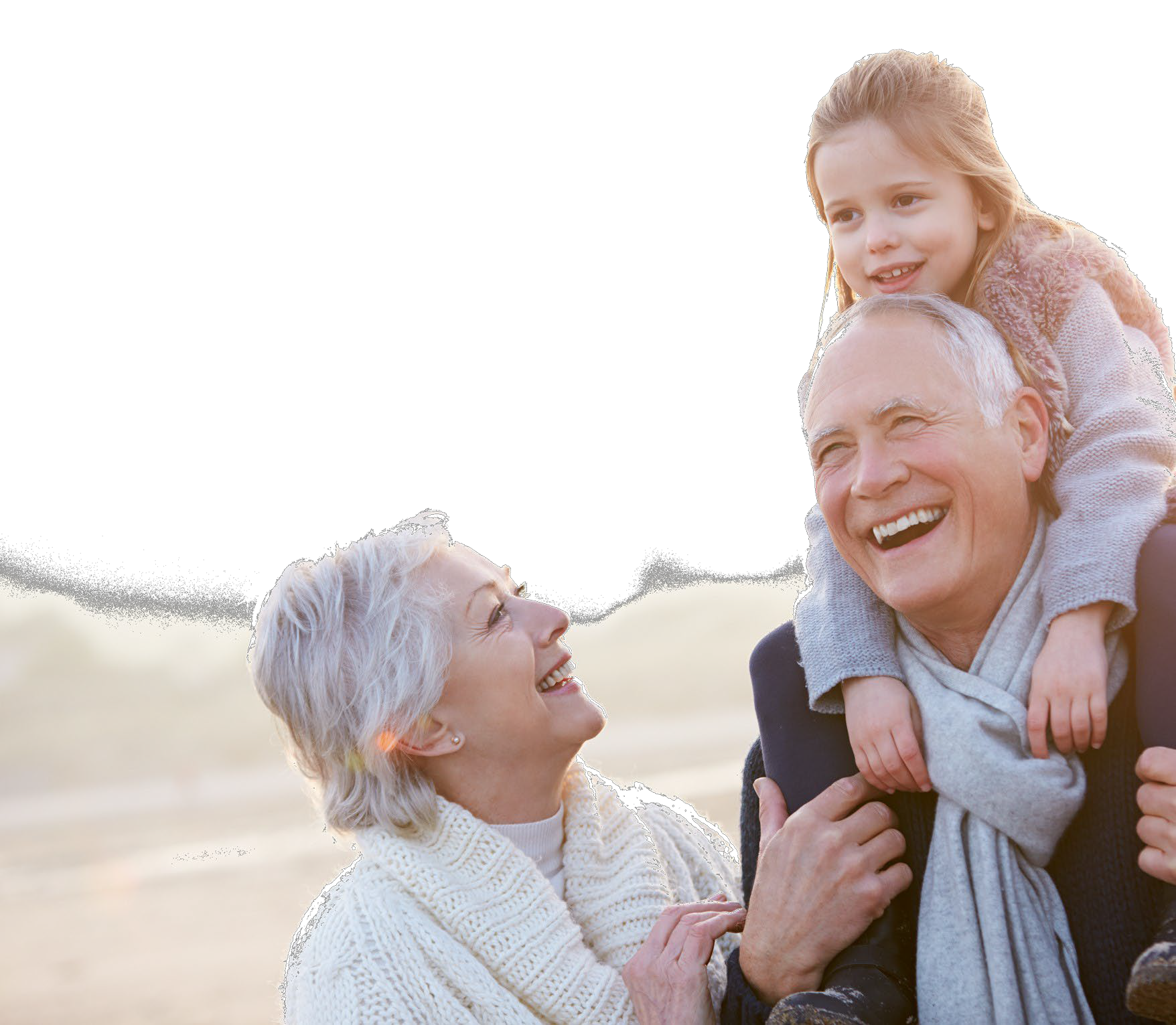 16
Important Legal Notices
17
Important Legal Notices
To see if any other states have added a premium assistance program since July 31, 2022, or for more information on special enrollment rights, contact either:
U.S. Department of Labor
Employee Benefits Security Administration
www.dol.gov/agencies/ebsa
1-866-444-EBSA (3272)
U.S. Department of Health and Human Services 
Centers for Medicare & Medicaid Services 
www.cms.hhs.gov
1-877-267-2323, Menu Option 4, Ext. 61565
18
LEGAL NOTICES
all stages of reconstruction of the breast on which the mastectomy was  performed;
surgery and reconstruction of the other breast to produce a symmetrical  appearance;
prostheses; and
treatment of physical complications of the mastectomy, including lymphedema.
These benefits will be provided subject to the same deductibles and coinsurance  applicable to other benefits. If you have any questions, please speak with Human  Resources.

Mental Health Parity & Addiction Equity Act Disclosure
The Mental Health Parity & Addiction Equity act of 2008 general requires group health plans and health insurance issuers to ensure that financial requirements (such as copays and deductibles) and treatment limitations (such as annual visit limits) applicable to mental health or substance use disorder benefits are no more restrictive that the predominant requirements or limitations applied to substantially all medical/surgical benefits. For information regarding the criteria for medical necessity deteminati0ons made under the Horizon BCBSNJ plan with respect to mental health or substance use disorder benefits, please contact your plan administrator at 1-800-355-BLUE.
Uniformed Services Employment and Reemployment Rights Act of  1994 (USERRA)
USERRA protects the job rights of individuals who voluntarily or involuntarily leave  employment positions to undertake military service or certain types of service in the  National Disaster Medical System. USERRA also prohibits employers from  discriminating against past and present members of the uniformed services, and  applicants to the uniformed services.
If you leave your job to perform military service, you have the right to elect to  continue your existing employer-based health plan coverage for you and your  dependents for up to 24 months while in the military. Even if you don't elect to  continue coverage during your military service, you have the right to be reinstated  in your employer's health plan when you are reemployed, generally without any  waiting periods or exclusions (e.g., pre-existing condition exclusions) except for  service-connected illnesses or injuries. For assistance in filing a complaint, or for  any other information on USERRA, contact VETS at 1-866-4-USA-DOL or visit its  website at http://www.dol.gov/vets.
Availability of Summary Health Information
As an employee, the health benefits available to you represent a significant  component of your compensation package. They also provide important protection  for you and your family in the case of illness or injury.
Long Branch Board of Education offers a series of health coverage options. You  should receive a Summary of Benefits and Coverage (SBC) during Open  Enrollment. These documents summarize important information about all health  coverage options in a standard format. Please contact Human Resources if you  have any questions or did not receive your SBC.
Genetic Information Nondiscrimination Act of 2008
The Genetic Information Nondiscrimination Act of 2008 (“GINA”) protects employees against discrimination based on their genetic information. Unless otherwise permitted, your Employer may not request or require any genetic information from you or your family members.
The Genetic Information Nondiscrimination Act of 2008 (GINA) prohibits employers and other entities coved by GINA Tile II from requesting or requiring genetic information of an individual or family member of the individual, except as specifically allowed by this law.  To comply with this law, we are asking that you do not provide any genetic information when responding to this request for medical information.  “Genetic Information” as defined by GINA, includes an individual’s family medical history, the results of an individual’s or family member’s genetic tests, the fact than an individual or individual’s family member sought or received genetic services, and genetic information of a fetus carried by an individual or family member receiving assistive reproductive services.
Patient Protection and Affordable Care Act

Please note: the Long Branch Board of Education medical plans are considered  compliant with the Patient Protection and Affordable Care Act.

Long Branch Board of Education reserves the right to modify, amend, suspend,  or terminate any plan, at any time, and for any reason without prior notification.  The plans described in this guide are governed by insurance contracts and plan  documents, which are available for examination upon request. We have attempted  to make the explanations of the plans in this guide as accurate as possible. However, should there be a discrepancy between this guide and the provisions of the insurance contracts or plan documents, the provisions of the insurance  contracts or plan documents will govern.

Notice of Special Enrollment Period
Loss of other Coverage (excluding Medicaid or a State Children’s Health  Insurance Program)
If you decline enrollment for yourself or for an eligible dependent (including your spouse) while other health insurance or group health plan coverage is in effect, you  may be able to enroll yourself and your dependents in this plan if you or your  dependents lose eligibility for that other coverage (or if the Company stops  contributing toward your or your dependents’ other coverage). However, you must  request enrollment within 30 days after your or your dependents’ other coverage  ends (or after the employer stops contributing toward the other coverage).

Loss of coverage for Medicaid or a State Children’s Health Insurance  Program
If you decline enrollment for yourself or for an eligible dependent (including your spouse) while Medicaid coverage or coverage under a state children’s health  insurance program is in effect, you may be able to enroll yourself and your  dependents in this plan if you or your dependents lose eligibility for that other  coverage. However, you must request enrollment within 60 days after your or your  dependents’ coverage ends under Medicaid or a state children’s health insurance  program (CHIP).

New dependent by marriage, birth, adoption, or placement for adoption
If you have a new dependent as a result of marriage, birth, adoption, or placement  for adoption, you may be able to enroll yourself and your new dependents. However, you must request enrollment within 30 days after the marriage, birth, adoption, or placement for adoption. If you request a change due to a special  enrollment event within the applicable timeframe, coverage will be effective the  date of birth, adoption or placement for adoption. For all other events, coverage will  be effective the first of the month following your request for enrollment.

Eligibility for Medicaid or a State Children’s Health Insurance Program 
If  you or your dependents (including your spouse) become eligible for a state  premium assistance subsidy from Medicaid or through a state children’s health  insurance program (CHIP) with respect to coverage under this plan, you may be  able to enroll yourself and your dependents in this plan. However, you must  request enrollment within 60 days after your or your dependents’ determination of  eligibility for such assistance.
To request special enrollment or obtain more information, contact Cassandra Kaplan, Human Resources/Health Benefits, (908) 918-2100 / Ext. 3106
Newborns’ and Mothers' Health Protection Act
Group health plans and health insurance issuers generally may not, under Federal  law, restrict benefits for any hospital length of stay in connection with childbirth for  the mother or newborn child to less than 48 hours following a vaginal delivery, or  less than 96 hours following a cesarean section. However, Federal law generally  does not prohibit the mother's or newborn's attending provider, after consulting  with the mother, from discharging the mother or her newborn earlier than 48 hours  (or 96 hours as applicable). In any case, plans and issuers may not, under Federal  law, require that a provider obtain authorization from the plan or the issuer for  prescribing a length of stay not in excess of 48 hours (or 96 hours).
Women's Health and Cancer Rights Act
If you have had or are going to have a mastectomy, you may be entitled to certain  benefits under the Women's Health and Cancer Rights Act of 1998 (WHCRA). For  individuals receiving mastectomy-related benefits, coverage will be provided in a  manner determined in consultation with the attending physician and the patient,  for:
17
Premium Assistance Under Medicaid and the Children’s Health Insurance Program (CHIP)
Continued
To see if any other states have added a premium assistance program since January 31, 2020, or for more information on special enrollment rights, contact either:
U.S.  Department of Labor 		U.S.  Department of Health and Human Services	
Employee Benefits Security Administration		Centers for Medicare & Medicaid Services
www.dol.gov/agencies/ebsa			www.cms.hhs.gov                                           
1-866-444-EBSA (3272)			1-877-267-2323, Menu Option 4, Ext.  61565
Paperwork Reduction Act Statement
According to the Paperwork Reduction Act of 1995 (Pub.  L.  104-13) (PRA), no persons are required to respond to a collection of information unless such collection displays a valid Office of Management and Budget (OMB) control number.  The Department notes that a Federal agency cannot conduct or sponsor a collection of information unless it is approved by OMB under the PRA, and displays a currently valid OMB control number, and the public is not required to respond to a collection of information unless it displays a currently valid OMB control number.  See 44 U.S.C.  3507.  Also, notwithstanding any other provisions of law, no person shall be subject to penalty for failing to comply with a collection of information if the collection of information does not display a currently valid OMB control number.  See 44 U.S.C.  3512.  
 
The public reporting burden for this collection of information is estimated to average approximately seven minutes per respondent.  Interested parties are encouraged to send comments regarding the burden estimate or any other aspect of this collection of information, including suggestions for reducing this burden, to the U.S. Department of Labor, Employee Benefits Security Administration, Office of Policy and Research, Attention: PRA Clearance Officer, 200 Constitution Avenue, N.W., Room N-5718, Washington, DC 20210 or email ebsa.opr@dol.gov and reference the OMB Control Number 1210-0137.
18
changes  You also may request a copy of  this notice at any time.
Important Notice from Long Branch Board of Education  About Your  Prescription Drug Coverage and Medicare
Please read this notice carefully and keep it where  you can find it. This notice has information about  your current prescription drug coverage with Long Branch Board of Education and about your  options under Medicare’s prescription drug  coverage. This information can help you decide  whether or not you want to join a Medicare drug  plan. If you are considering joining, you should  compare your current coverage, including which  drugs are covered at what cost, with the coverage  and costs of the plans offering Medicare  prescription drug coverage in your area. Information  about where you can get help to make decisions  about your prescription drug coverage is at the end  of this notice.

There are two important things you need to know  about your current coverage and Medicare’s  prescription drug coverage:
1. Medicare prescription drug coverage became  available in 2006 to everyone with Medicare. You  can get this coverage if you join a Medicare  Prescription Drug Plan or join a Medicare  Advantage Plan (like an HMO or PPO) that offers  prescription drug coverage. All Medicare drug plans  provide at least a standard level of coverage set by  Medicare. Some plans may also offer more  coverage for a higher monthly premium.
2. Long Branch Board of Education has  determined that the prescription drug coverage  offered by the Meritain/CVS plan is, on average  for all plan participants, expected to pay out as  much as standard Medicare prescription drug  coverage pays and is therefore considered  Creditable Coverage. Because your existing  coverage is Creditable Coverage, you can keep this  coverage and not pay a higher premium (a penalty)  if you later decide to join a Medicare drug plan.
However, if you lose your current creditable  prescription drug coverage, through no fault of your  own, you will also be eligible for a two (2) month  Special Enrollment Period (SEP) to join a Medicare  drug plan.

What Happens To Your Current Coverage If You  Decide to Join A Medicare Drug Plan? If you decide to join a Medicare drug plan, your  current Long Branch Board of Education coverage will not be affected. Long Branch Board of Education prescription drug benefits,  provisions and eligibility are based on collective  bargaining agreements. Please contact Long Branch Board of Education using the contact  information listed on this notice if you have  questions regarding your specific prescription drug  plan.
When Will You Pay A Higher Premium (Penalty) To  Join A Medicare Drug Plan?
You should also know that if you drop or lose your  current coverage with Long Branch Board of Education and don’t join a Medicare drug  plan within 63 continuous days after your current  coverage ends, you may pay a higher premium (a  penalty) to join a Medicare drug plan later.

If you go 63 continuous days or longer without  creditable prescription drug coverage, your monthly  premium may go up by at least 1% of the Medicare  base beneficiary premium per month for every  month that you did not have that coverage. For  example, if you go nineteen months without  creditable coverage, your premium may consistently  be at least 19% higher than the Medicare base  beneficiary premium. You may have to pay this  higher premium (a penalty) as long as you have  Medicare prescription drug coverage. In addition,  you may have to wait until the following October to  join.

For More Information About This Notice Or Your  Current Prescription Drug Coverage
Contact the person listed below for further  information at 732-572-2289, ext. 2540. NOTE:  You’ll get this notice each year. You will also get it  before the next period you can join a Medicare drug
plan, and if this coverage through Long Branch Board of Education..
For More Information About Your Options Under  Medicare Prescription Drug Coverage…

More detailed information about Medicare plans  that offer prescription drug coverage is in the  “Medicare & You” handbook. You’ll get a copy of  the handbook in the mail every year from Medicare.  You may also be contacted directly by Medicare  drug plans.
For more information about Medicare prescription  drug coverage:
Visit www.medicare.gov
Call your State Health Insurance Assistance  Program (see the inside back cover of your copy  of the “Medicare & You” handbook for their  telephone number) for personalized help

Call 1-800-MEDICARE (1-800-633-4227). TTY
users should call 1-877-486-2048.

If you have limited income and resources, extra  help paying for Medicare prescription drug  coverage is available. For information about this  extra help, visit Social Security on the web at  www.socialsecurity.gov, or call them at
1-800-772-1213 (TTY 1-800-325-0778).
Date: January 2024
Name of Entity/Sender: Long Branch Board of Education 
Contact: Kimberly Crosby
Address: 540 Broadway, Long Branch, NJ 07740 Phone Number: 732-571-2868 ext. 40037
When Can You Join A Medicare Drug Plan?
You can join a Medicare drug plan when you first  become eligible for Medicare and each year from  October 15th to December 7th.
ABOUT THIS BENEFITS SUMMARY
This Benefits Summary describes the highlights of the Long Branch Board of Education’s Benefits Program in non-technical language. Your specific rights to benefits  under this program are governed solely, and in every respect, by the official documents and not the information contained within this Benefits Summary. If there is  any discrepancy between the descriptions of the program elements in this Benefits Summary and the official plan documents, the language of the official plan  documents shall prevail as accurate. Please refer to the plan-specific documents published by each of the respective carriers for detailed plan information. Eligibility for any benefit plan is determined by applicable plan documents and policies. You should be aware that any and all elements of the Benefits Program may be  modified in the future to meet Internal Revenue Service rules or otherwise as determined by Long Branch Board of Education.

This Benefits Summary may not be reproduced or redistributed in any form or by any means without the express written consent of Long Branch Board of Education .
19
INSURANCE MARKETPLACE NOTICE
PART A: General Information
When key parts of the health care law took effect in 2014, there was a new way to buy health insurance: the Health Insurance Marketplace. To assist  you as you evaluate options for you and your family, this notice provides some basic information about the new Marketplace and employment-based  health coverage offered by your employer.

What is the Health Insurance Marketplace?
The Marketplace is designed to help you find health insurance that meets our needs and fits your budget. The Marketplace offers “one-stop  shopping” to find and compare private health insurance options. You may also be eligible for a new kind of tax credit that lowers your monthly  premium right away. Open enrollment for health insurance coverage through the Marketplace began in October 2013 for coverage starting as early  as January 1, 2014.

Can I Save Money on my Health Insurance Premiums in the Marketplace?
You may qualify to save money and lower your monthly premium, but only if your employer does not offer coverage, or offers coverage that doesn’t  meet certain standards. The savings on your premium that you’re eligible for depends on your household income.

Does Employer Health Coverage Affect Eligibility for Premium Savings through the Marketplace?
Yes. If you have an offer of health coverage from your employer that meets certain standards, you will not be eligible for a tax credit through the  Marketplace and may wish to enroll in your employer's health plan. However, you may be eligible for a tax credit that lowers your monthly premium,  or a reduction in certain cost-sharing if your employer does not offer coverage to you at all or does not offer coverage that meets certain standards. If  the cost of a plan from your employer that would cover you (and not any other members of your family) is more than 9.5% of your household income  for the year, or if the coverage your employer provides does not meet the "minimum value" standard set by the Affordable Care Act, you may be  eligible for a tax credit.1

Note: If you purchase a health plan through the Marketplace instead of accepting health coverage offered by your employer, then you may lose the  employer contribution (if any) to the employer-offered coverage. Also, this employer contribution, as well as your employee contribution to employer-  offered coverage- is often excluded from income for Federal and State income tax purposes. Your payments for coverage through the Marketplace  are made on an after-tax basis.

How Can I Get More Information?
For more information about your coverage offered by your employer, please check your summary plan description or contact the insurance carrier’s  customer service number located on your ID card. The Marketplace can help you evaluate your coverage options, including your eligibility for  coverage through the Marketplace and its cost. Please visit HealthCare.gov for more information, including an online application for health insurance  coverage and contact information for a Health Insurance Marketplace in your area. To get information about the Marketplace coverage, you can call  the government’s 24/7 Help-Line at 1-800-318-2596 or go to https://www.healthcare.gov/marketplace/individual/.

PART B: Information about Health Coverage Offered by Your Employer
This section contains information about any health coverage offered by your employer. If you decide to complete an application for coverage in the  Marketplace, you will be asked to provide this information. This information is numbered to correspond to the Marketplace application.
1 An employer-sponsored health plan meets the "minimum value standard" if the plan's share of the total allowed benefit costs covered by the plan is no less than 60 percent of such costs.
20
Notice of Privacy Practices
Human Resources Department
Long Branch Board of Education 
HIPAA NOTICE OF PRIVACY PRACTICES
Your Information. Your Rights. Our Responsibilities.
This notice describes how medical information about you may be used and disclosed and how you can get access to this information. Please review it carefully.
Your Rights

When it comes to your health information, you have certain rights. 
This section explains your rights and some of our responsibilities to help you.

Get a copy of health and claims records
You can ask to see or get a copy of your health and claims records and other health information we have about you. Ask us how to do this. 
We will provide a copy or a summary of your health and claims records, usually within 30 days of your request. We may charge a reasonable, cost-based fee.

Ask us to correct health and claims records
You can ask us to correct your health and claims records if you think they are incorrect or incomplete. Ask us how to do this.
We may say “no” to your request, but we’ll tell you why in writing within 60 days.

Request confidential communications
You can ask us to contact you in a specific way (for example, home or office phone) or to send mail to a different address. 
We will consider all reasonable requests, and must say “yes” if you tell us you would be in danger if we do not.

Ask us to limit what we use or share
You can ask us not to use or share certain health information for treatment, payment, or our operations. 
We are not required to agree to your request, and we may say “no” if it would affect your care.

Get a list of those with whom we’ve shared information
You can ask for a list (accounting) of the times we’ve shared your health information for six years prior to the date you ask, who we shared it with, and why.
We will include all the disclosures except for those about treatment, payment, and health care operations, and certain other disclosures (such as any you asked us to make). We’ll provide one accounting a year for free but will charge a reasonable, cost-based fee if you ask for another one within 12 months.

Get a copy of this privacy notice
You can ask for a paper copy of this notice at any time, even if you have agreed to receive the notice electronically. We will provide you with a paper copy promptly.

Choose someone to act for you
If you have given someone medical power of attorney or if someone is your legal guardian, that person can exercise your rights and make choices about your health information.
We will make sure the person has this authority and can act for you before we take any action.

File a complaint if you feel your rights are violated
You can complain if you feel we have violated your rights by contacting us using the information on page 1.
You can file a complaint with the U.S. Department of Health and Human Services Office for Civil Rights by sending a letter to 200 Independence Avenue, S.W., Washington, D.C. 20201, calling 1-877-696-6775, or visiting www.hhs.gov/ocr/privacy/hipaa/complaints/.
We will not retaliate against you for filing a complaint.
21
Notice of Privacy Practices
Your Choices

For certain health information, you can tell us your choices about what we share. If you have a clear preference for how we share your information in the situations described below, talk to us. Tell us what you want us to do, and we will follow your instructions.

In these cases, you have both the right and choice to tell us to:
Share information with your family, close friends, or others involved in payment for your care
Share information in a disaster relief situation
If you are not able to tell us your preference, for example if you are unconscious, we may go ahead and share your information if we believe it is in your best interest. We may also share your information when needed to lessen a serious and imminent threat to health or safety.

In these cases we never share your information unless you give us written permission:
Marketing purposes
Sale of your information

Our Uses and Disclosures

How do we typically use or share your health information? 
We typically use or share your health information in the following ways.

Help manage the health care treatment you receive
We can use your health information and share it with professionals who are treating you.
Example: A doctor sends us information about your diagnosis and treatment plan so we can arrange additional services.

Run our organization
We can use and disclose your information to run our organization and contact you when necessary. 
We are not allowed to use genetic information to decide whether we will give you coverage and the price of that coverage. This does not apply to long term care plans.
Example: We use health information about you to develop better services for you.

Pay for your health services
We can use and disclose your health information as we pay for your health services.
Example: We share information about you with your dental plan to coordinate payment for your dental work.

Administer your plan
We may disclose your health information to your health plan sponsor for plan administration.
Example: Your company contracts with us to provide a health plan, and we provide your company with certain statistics to explain the premiums we charge.

How else can we use or share your health information? 

We are allowed or required to share your information in other ways – usually in ways that contribute to the public good, such as public health and research. We have to meet many conditions in the law before we can share your information for these purposes. For more information see: www.hhs.gov/ocr/privacy/hipaa/understanding/consumers/index.html.

Help with public health and safety issues
We can share health information about you for certain situations such as: 
Preventing disease
Helping with product recalls
Reporting adverse reactions to medications
Reporting suspected abuse, neglect, or domestic violence
Preventing or reducing a serious threat to anyone’s health or safety
22
Notice of Privacy Practices
Do research
We can use or share your information for health research.
  
Comply with the law
We will share information about you if state or federal laws require it, including with the Department of Health and Human Services if it wants to see that we’re complying with federal privacy law.

Respond to organ and tissue donation requests and work with a medical examiner or funeral director
We can share health information about you with organ procurement organizations.
We can share health information with a coroner, medical examiner, or funeral director when an individual dies.

Address workers’ compensation, law enforcement, and other government requests
We can use or share health information about you:
For workers’ compensation claims
For law enforcement purposes or with a law enforcement official
With health oversight agencies for activities authorized by law
For special government functions such as military, national security, and presidential protective services

Respond to lawsuits and legal actions
We can share health information about you in response to a court or administrative order, or in response to a subpoena.

Our Responsibilities
We are required by law to maintain the privacy and security of your protected health information. 
We will let you know promptly if a breach occurs that may have compromised the privacy or security of your information.
We must follow the duties and privacy practices described in this notice and give you a copy of it. 
We will not use or share your information other than as described here unless you tell us we can in writing. If you tell us we can, you may change your mind at any time. Let us know in writing if you change your mind. 
For more information see: www.hhs.gov/ocr/privacy/hipaa/understanding/consumers/noticepp.html

Changes to the Terms of this Notice
We can change the terms of this notice, and the changes will apply to all information we have about you. The new notice will be available upon request, on our web site, and we will mail a copy to you.

Effective January 2024
Long Branch Board of Education
540 Broadway
Long Branch, NJ 07740
www.longbranch.k12.nj.us  
Privacy Contact: Kimberly Crosby
Phone number: 732-571-2868 ext. 40037
Email Address: kcrosby@longbranch.k12.nj.us
23
2024-2025
This document is an outline of the coverage proposed by the carrier(s), based on information provided by your company. It does not include all of the terms, coverage, exclusions, limitations, and conditions of the actual contract language. The policies themselves must be read for those details.
The intent of this document is to provide you with general information about your employee benefit plans. It does not necessarily address all of the specific issues which may be applicable to you. It should not be construed as, nor is it intended to provide, legal advice. Questions regarding specific issues should be addressed by legal counsel who specializes in this practice area.
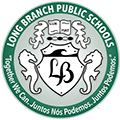